Површина кружног прстена - обрада -
11.05.2020.
7. разред
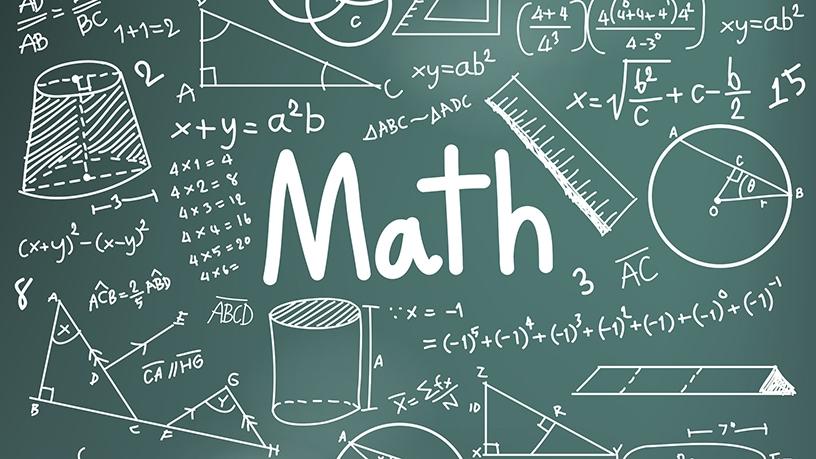 Свака два концентрична круга 
                 и               одређују један кружни прстен који чине све тачке X такве да је 
                       
                       
         Површина кружног прстена једнака је
разлици површина кругова који га образују,
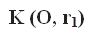 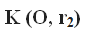 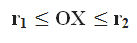 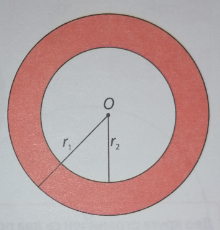 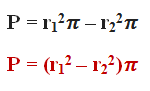 Математика, VII разред
2
≈  Задаци за вежбање  ≈
Задатак 1: Израчунај површину кружног 
прстена који образују уписан и описан круг 
квадрата странице 6 cm.

Задатак 2: Око кружног травнатог трга
пречника 9 метара бетонирана је стаза 
ширине 1 метар. Одреди површину те стазе.
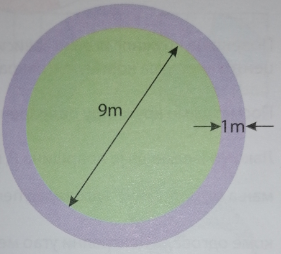 Математика, VII разред
3
Задатак 3: Површина кружног прстена је
45π cm². Ако је полупречник већег круга 
кружног прстена 9 cm израчунај обим и 
површину мањег круга.

  ≈ Решења задатака ≈
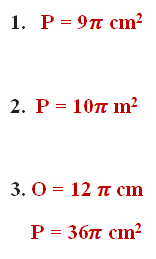 Срдачан поздрав,
наставница Марија Јеремић
Математика, VII разред
4